Connected 4 Health
Outras psicoterapias para transtornos alimentaresAutores: Simona Cakirpaloglu, Lukas Merz
Project Number: 2021-1-RO01- KA220-HED-38B739A3
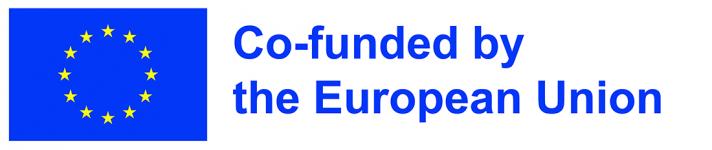 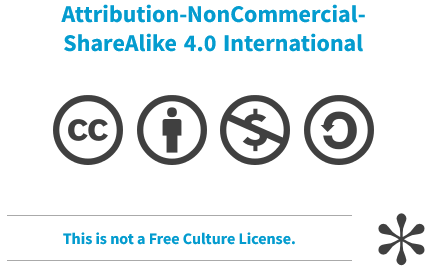 The European Commission's support for the production of this presentation does not constitute an endorsement of the contents, which reflect the views only of the authors, and the Commission cannot be held responsible for any use which may be made of the information contained therein.
2
Outros métodos psicoterapêuticos
Como foi indicado anteriormente, os transtornos alimentares são multifacetados – eles vêm em muitas formas e variações diferentes. Não há dois casos iguais. As causas, sinais e sintomas são conhecidos em geral, mas cada caso é um conjunto único. Devido a essa variedade de causas e manifestações, o tratamento varia de acordo com o plano de tratamento para cada indivíduo. Cada plano de tratamento deve ser individualizado e adaptado à condição do paciente, suas circunstâncias físicas, sociais e culturais.
Por esse motivo, os profissionais de saúde mental qualificados utilizam uma estratégia “integrada”, ou seja, aplicam mais de uma abordagem terapêutica. A TCC pode ser marcada como o ponto de partida, mas existem vários outros caminhos que o tratamento psicoterapêutico pode seguir e utilizar.
3
Outros métodos psicoterapêuticos
Depende da habilidade, experiência e, às vezes, até da preferência de cada terapeuta, quais tipos de abordagens terapêuticas são usadas em cada caso. Esta apresentação listará alguns dos tipos de psicoterapia mais usados e tentará demonstrar que eles não competem, mas se complementam. Como cada paciente é um indivíduo, ele pode se beneficiar mais de um tipo e menos de um tipo diferente. Uma consideração cuidadosa e especializada e a combinação desses métodos geralmente são necessárias para ajudar o paciente a aceitar, compreender, enfrentar e, por fim, superar a doença. Como diz a expressão inglesa: “There is more than one way to skin a cat.”
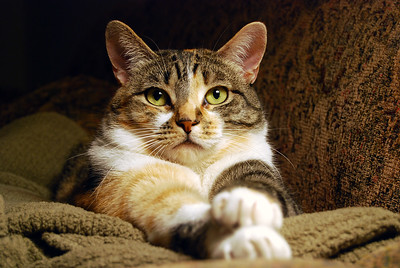 4
TCC – e o que vem a seguir?
A intervenção psicoterapêutica inicial recomendada é cognitivo-comportamental, com ênfase na reestruturação cognitiva, ou seja, identificação de padrões de pensamento defeituosos e opiniões distorcidas sobre comida, exercício, dieta, peso, etc. é alterado passo a passo.
O processo de reestruturação cognitiva está presente durante todo o tratamento, mas é mais importante no início e durante o período inicial de restauração do peso. Quando o estresse biológico é reduzido, o peso está sendo gradualmente restaurado e o paciente começa a experimentar um retorno ao funcionamento normal, geralmente é hora de mudar para a próxima fase da psicoterapia individual e incluir uma ou mais das seguintes abordagens.
5
Abordagem psicodinâmica
Pertence à chamada psicologia profunda, ou seja, vê a causa das dificuldades mentais nos conflitos intrapsíquicos que acontecem no nível inconsciente, onde não temos acesso natural a eles. O paciente, juntamente com o terapeuta, explora seus próprios conflitos psicológicos, dos quais ele não tem consciência e, portanto, está indefeso.
Portanto, é importante que a terapia enfatize a consciência das emoções e fantasias, sua expressão e processamento. O objetivo é que o paciente entenda a conexão entre seus estados emocionais atuais e comportamento e história pessoal, para obter insight e compreensão dos padrões comportamentais repetitivos que levaram ao desenvolvimento de um transtorno alimentar.
6
Abordagem psicodinâmica
Essa abordagem da terapia visa ajudar os clientes a entenderem mais sobre si mesmos, examinando os significados inconscientes das ações em que se envolvem. Examina as crenças, valores e sentimentos que as pessoas têm sobre si mesmas e ajuda a implementar o que aprendem na vida cotidiana. É importante que os pacientes aprendam gradualmente a mudar os padrões destrutivos em que viviam.
O objetivo do processo psicodinâmico é levar o paciente a tomar consciência de suas necessidades interiores, a ter uma visão para enxergar os conflitos e obter maior controle sobre eles.
7
Terapia familiar
A terapia familiar trabalha com a família como um todo. Ele lida com suas peculiaridades e as personalidades de cada membro. Funciona com o contexto mais amplo em que o problema, ou seja, como um distúrbio alimentar ocorre. A terapia familiar baseia-se na suposição de que a família funciona como um sistema interconectado que interage entre si. Se um indivíduo está passando por problemas em sua vida, eles podem estar enraizados no sistema familiar, na dinâmica familiar, nos relacionamentos e na comunicação. E é o sistema familiar que, mudando a forma como encara o problema, pode ajudar os seus membros a resolvê-lo. A terapia familiar procura encorajar a compreensão da saúde e a comunicação entre os membros, explorando os efeitos que um distúrbio alimentar tem na família e o que a família pode fazer para apoiar o paciente.
8
Terapia familiar
Pode ocorrer a forma de sessões individuais (o pai), bem como em subgrupos (crianças).
Também é importante ressaltar que com as mudanças na família contemporânea, ocorrem também mudanças no contexto da terapia familiar. A família é entendida aqui não apenas em termos de linhagens biológicas ou definições legais. A família compreende todos os indivíduos que uma determinada família considera membros ou percebe como importantes para a mudança no sistema familiar. Portanto, na terapia familiar podem ser incluídos parceiros de membros adolescentes, ou novos parceiros de pais após o divórcio de um casamento anterior, ou uma família extensa, com amigos íntimos e assim por diante. Animais de estimação não são exceção.
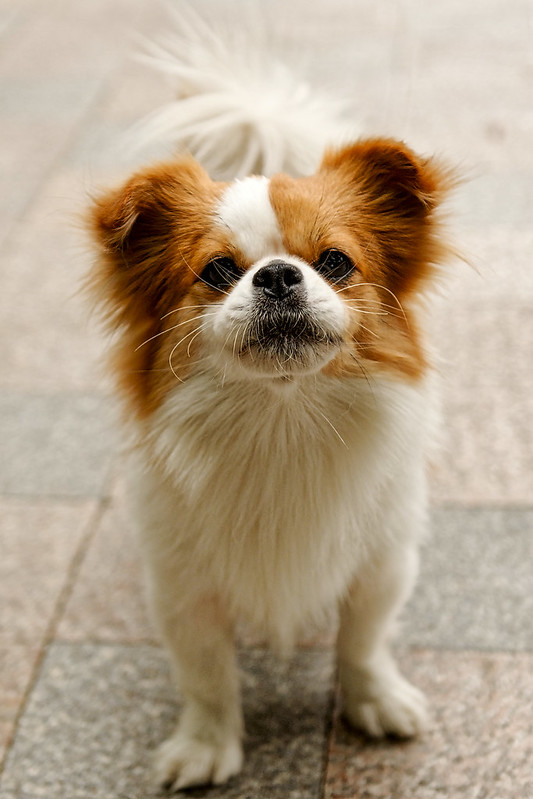 9
Terapia Interpessoal (TIP)
A psicoterapia interpessoal enfoca principalmente nos relacionamentos interpessoais atuais do paciente como a fonte das dificuldades (e as consequentes manifestações de dificuldades na forma de um distúrbio alimentar). Ele orienta o cliente a descobrir e compreender as conexões entre seus sintomas e relacionamentos interpessoais e, em seguida, reconhecer como ele pode contribuir para relacionamentos interpessoais problemáticos, conflitantes, frustrantes ou traumáticos por meio de atitudes e reações, experiências e comportamentos.
Ele também presta atenção de onde surgem as reações inadequadas atuais: como as experiências do passado processadas de maneira insuficiente ou inadequada contribuem para elas - até que ponto há uma repetição compulsiva de experiências passadas e uma transferência inadequada de experiências passadas para situações e relacionamentos atuais.
10
Maudsley Anorexia Nervosa Therapy for Adults (MANTRA)
MANTRA é uma terapia integrativa especializada que foi desenvolvida especificamente para o tratamento da anorexia nervosa. Ele se concentra nos fatores cognitivos, emocionais, relacionais e biológicos que contribuem para o desenvolvimento de um transtorno alimentar. Ele procura identificar o que mantém as pessoas com anorexia e gradualmente as ajuda a encontrar formas alternativas e mais adaptativas de lidar com esses estressores. Aproveitando muito dos métodos mencionados anteriormente, ele se concentra no desenvolvimento da motivação para mudar e se recuperar, melhorar a ingestão de alimentos e nutrição, lidar com conflitos interpessoais, desenvolver estilos de pensamento mais positivos, aprender novas maneiras de lidar com as emoções.
Uma forma de terapia MANTRA envolve mais famílias no grupo terapêutico onde elas podem compartilhar suas experiências, aprender umas com as outras, encorajar e apoiar.
11
Specialist Supportive Clinical Management (SSCM)
SSCM não se baseia em um modelo psicológico, mas usa uma abordagem prática e de apoio. Foi originalmente concebido como um tratamento placebo inespecífico em um ensaio clínico que poderia ser administrado a pacientes ambulatoriais. O SSCM usa habilidades clínicas com foco na melhora dos sintomas do transtorno alimentar e técnicas de terapia de suporte. Há ênfase não apenas nos sintomas, mas na melhoria do prazer e da qualidade de vida do paciente. É uma abordagem flexível em comparação com outras abordagens estruturadas baseadas em habilidades. Em cada sessão, são revistos os principais sintomas e o progresso em direção aos objetivos do tratamento definidos, e os próximos passos são identificados pelo paciente. O terapeuta contribui menos e deve facilitar, apoiar e encorajar. O conteúdo é totalmente individual para cada paciente e combina o conhecimento do paciente sobre o que pode funcionar para ele e o conhecimento do terapeuta sobre o que pode ajudar alguém a se recuperar de um transtorno alimentar.
12
Autoajuda com orientação, psicoeducação
A autoajuda com orientação é uma forma de psicoterapia geralmente recomendada apenas em casos leves de transtorno alimentar, para pessoas identificadas como em risco de desenvolver um transtorno alimentar ou recuperadas de um. Baseia-se em encontros regulares (muitas vezes em grupo) com um terapeuta que fornece apoio na forma de diferentes técnicas e conselhos, educação e encorajamento aos participantes. É frequentemente usado para terapia de acompanhamento de longo prazo no período após a recuperação para evitar a recaída nos padrões comportamentais nocivos e a recaída na doença.
13
Recursos extras
Assista ao vídeo em que Ivan Eisler discute por que as famílias são tão importantes na recuperação de um jovem com TA https://www.youtube.com/watch?v=5rojJ9ZoCJo

Você também pode estar interessado em Rob Welch falando sobre o uso do TIP para tratar TA e identificar os contextos que desencadeiam estratégias de enfrentamento repetitivas (e muitas vezes prejudiciais). https://www.youtube.com/watch?v=Wy6r1IwUaXw
14